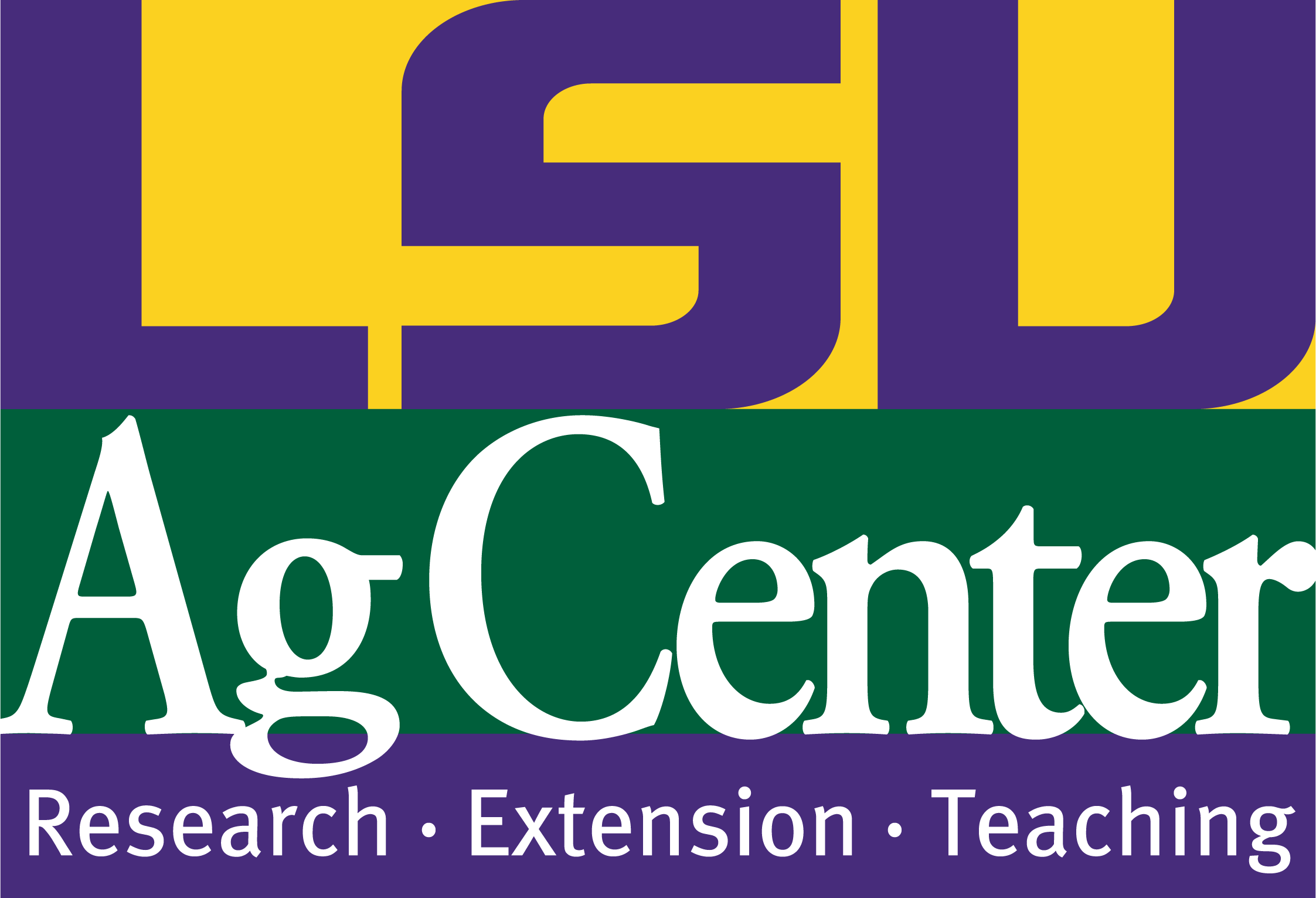 Benefits and Costs of Freeboard for Louisiana Homes
Carol Friedland, PhD, PE (WY), CFM
LaHouse Research and Education Center, LSU AgCenter
State of the Coast 2023
June 1, 2023
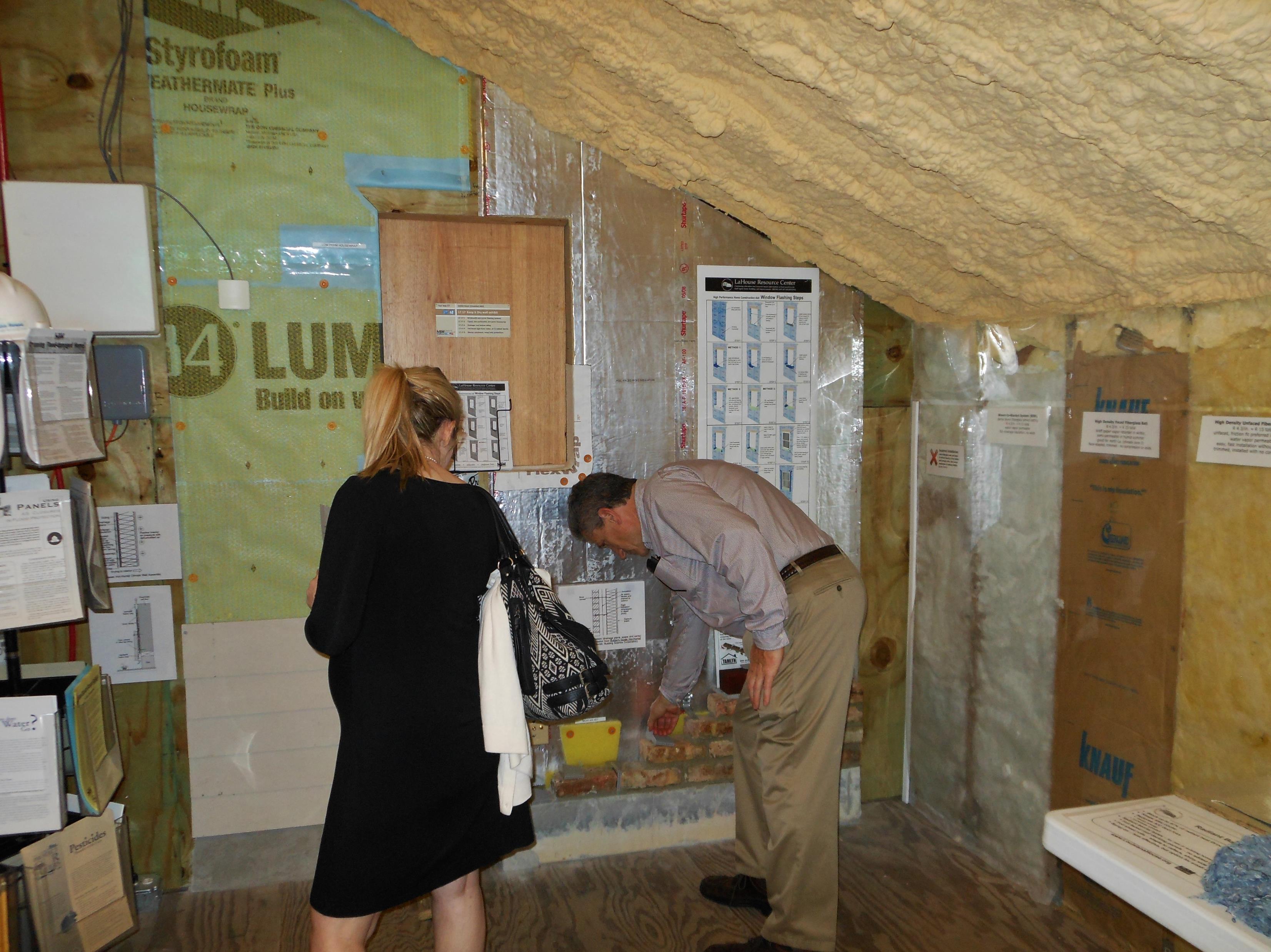 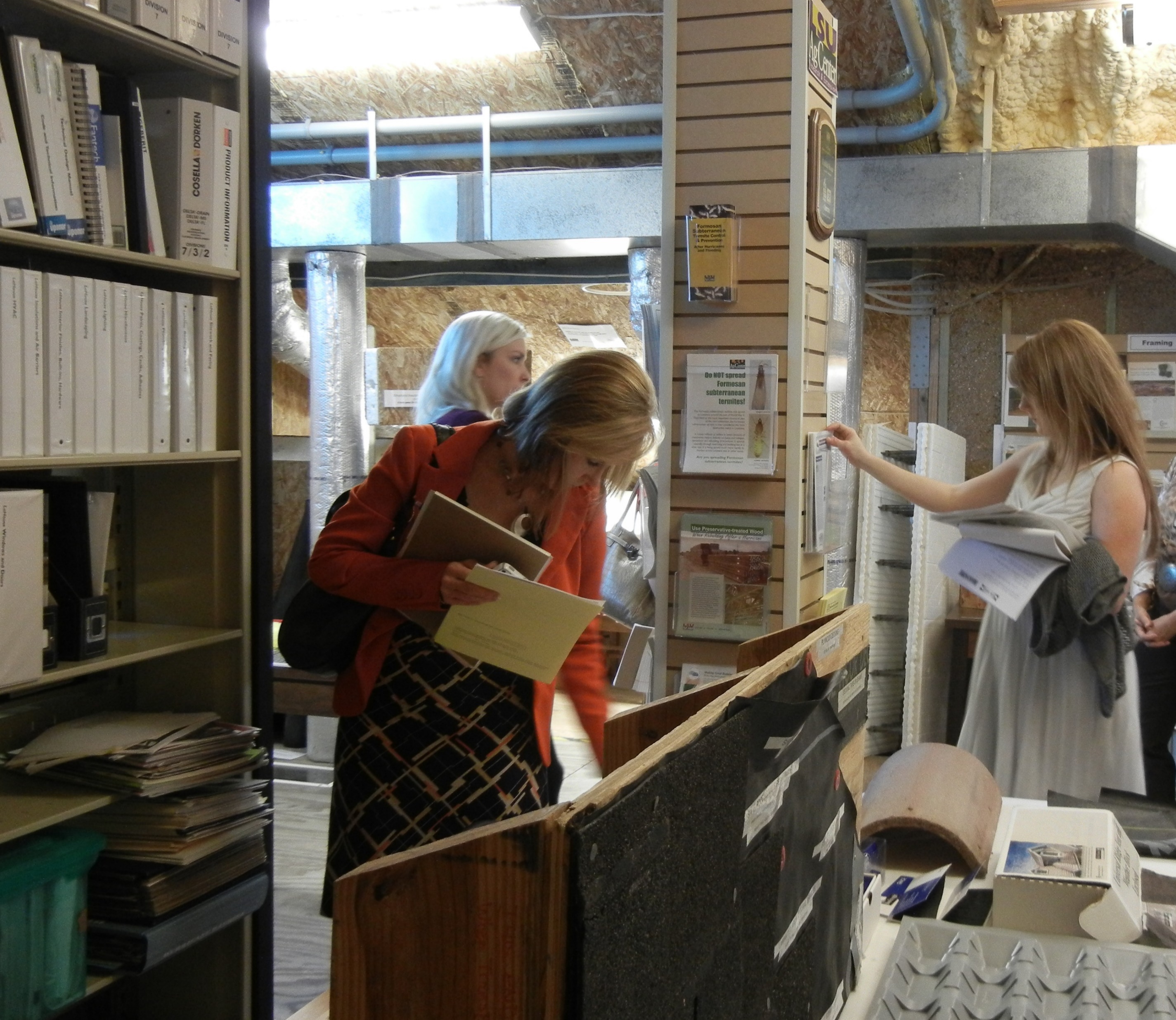 LaHouse Research and Education Center: Resilient, Sustainable and Healthy Homes
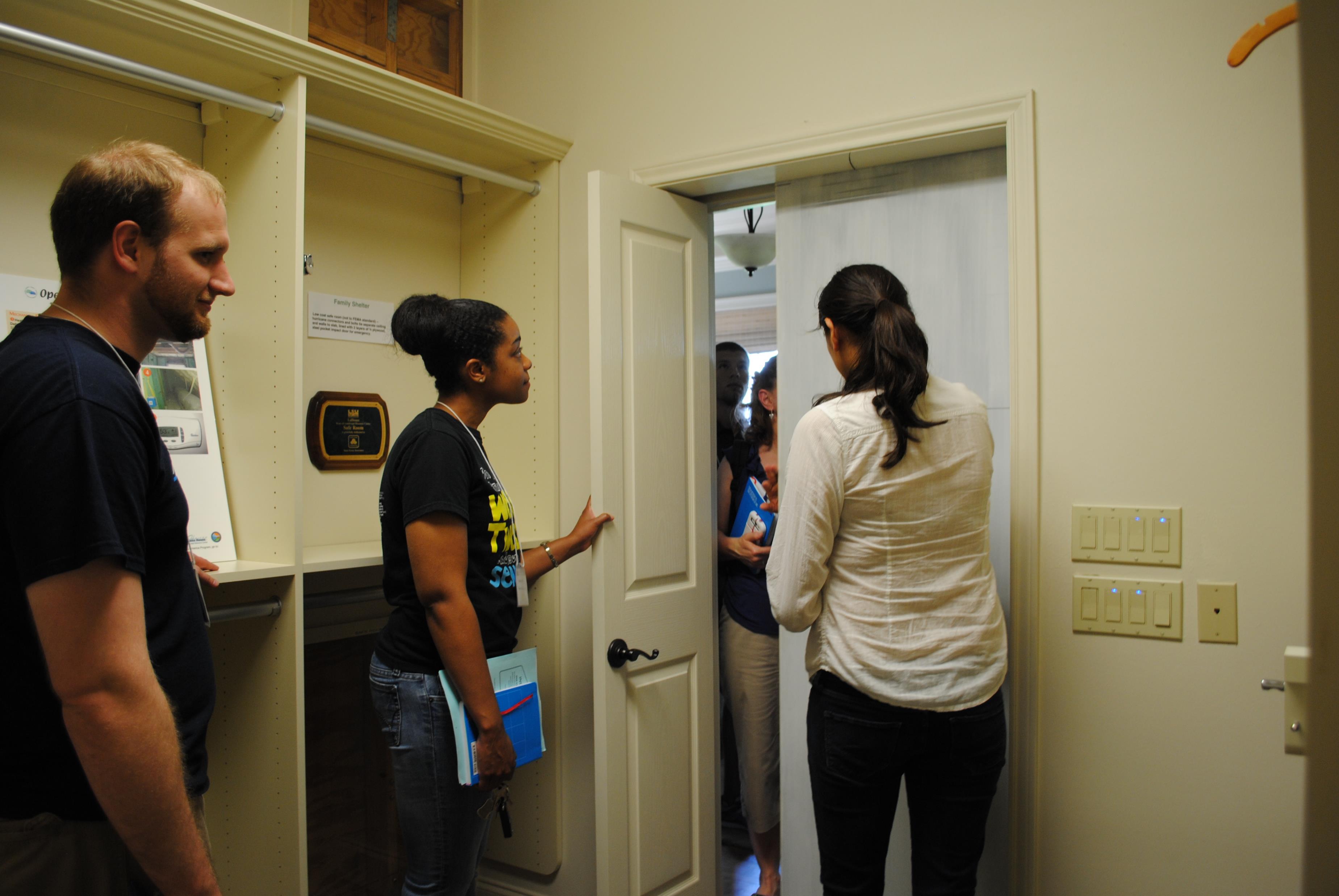 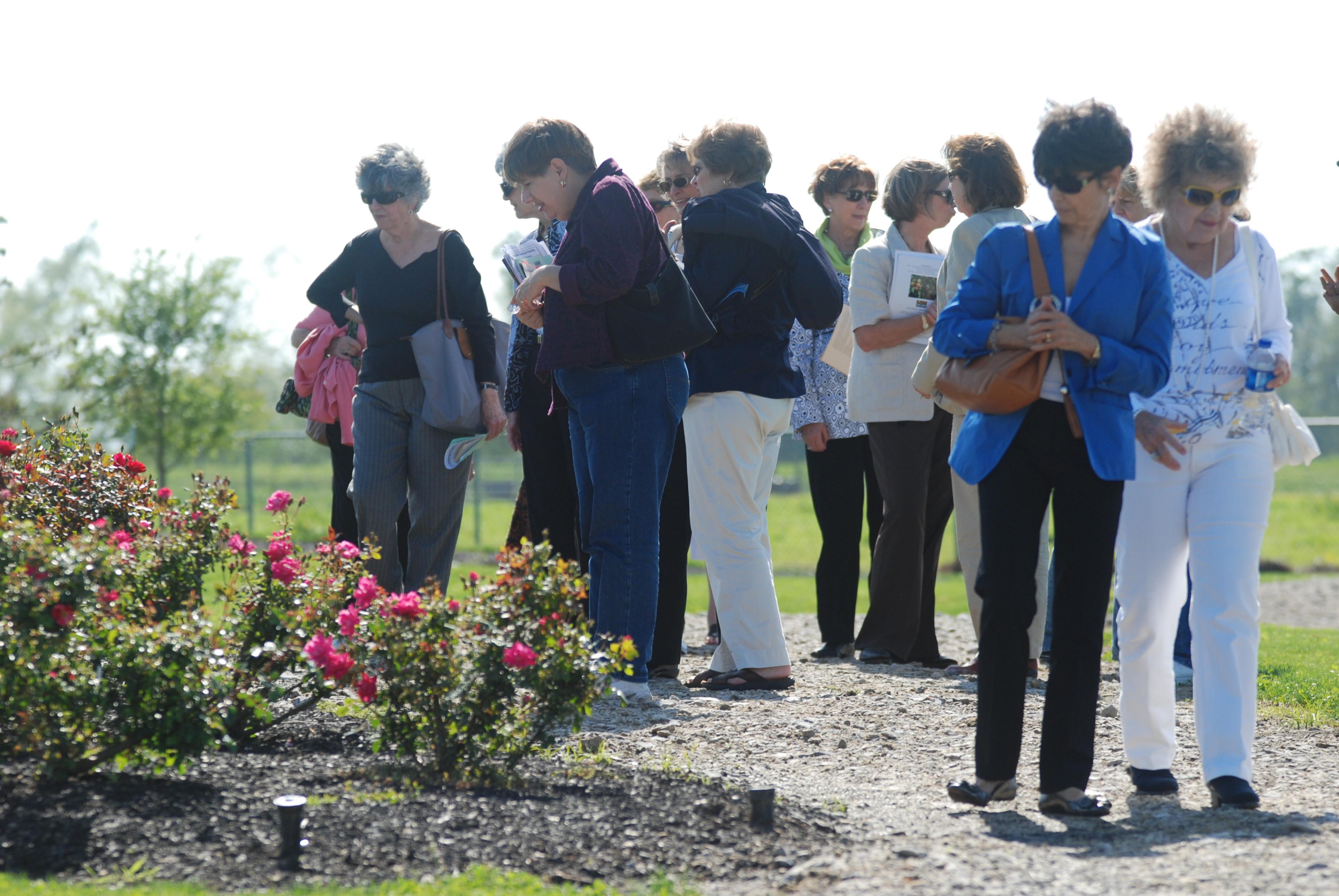 Flood Hazards
In the 100-year floodplain:

65% of Louisiana’s land area
25% of Louisiana’s population and structures

The 100-year flood has a 50% probability of occurring at least once in 70 years
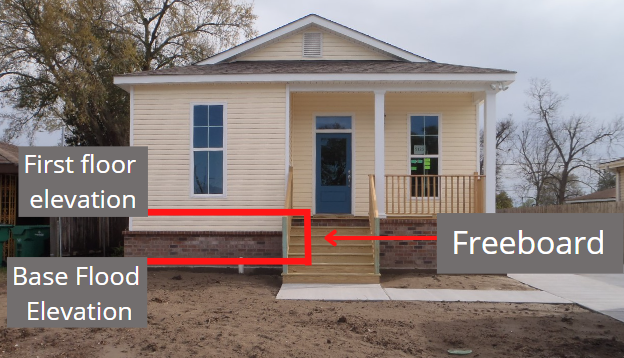 Freeboard
Individualized Analysis & Recommendations
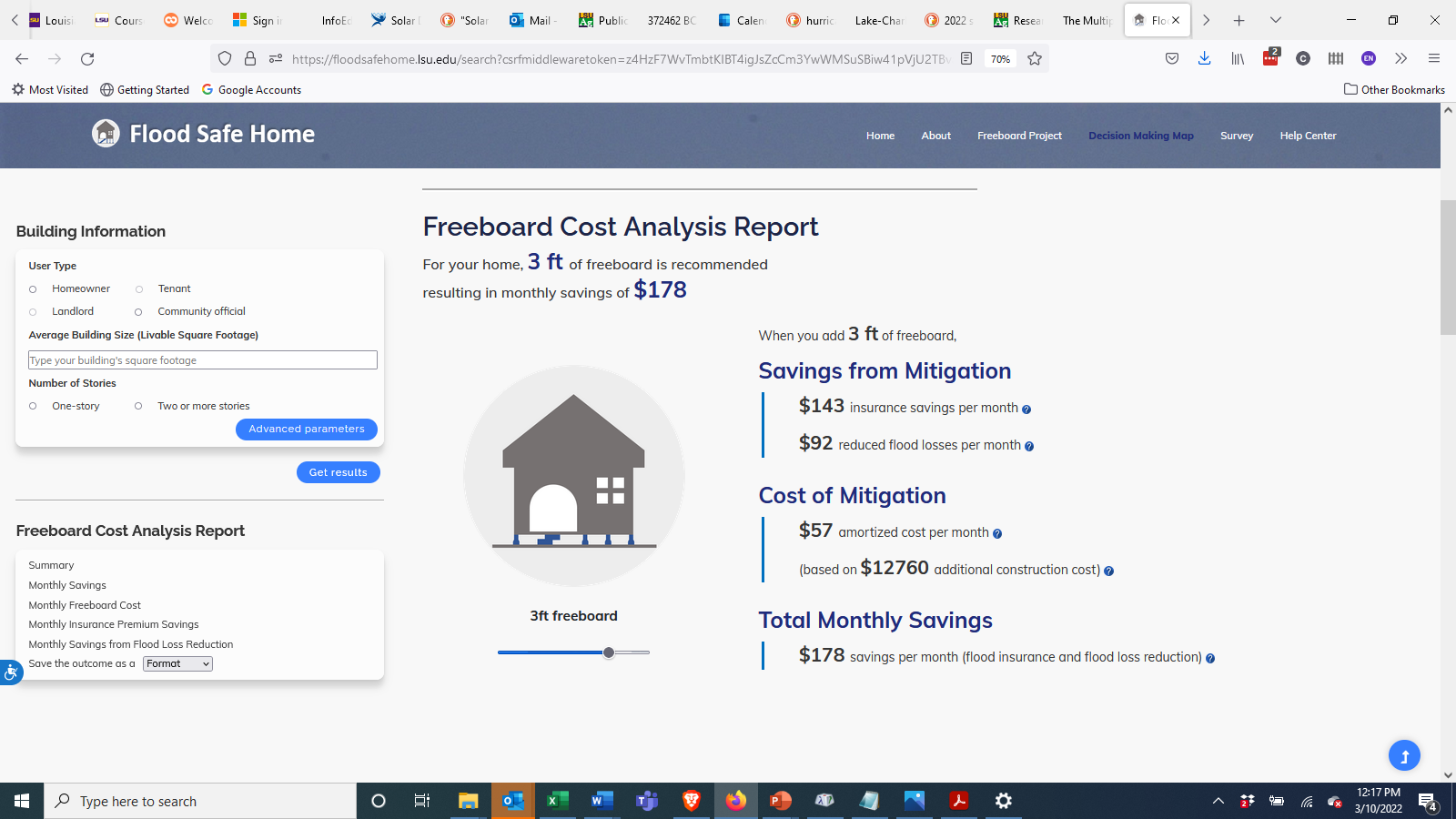 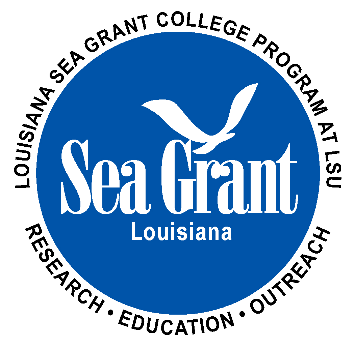 https://floodsafehome.lsu.edu/
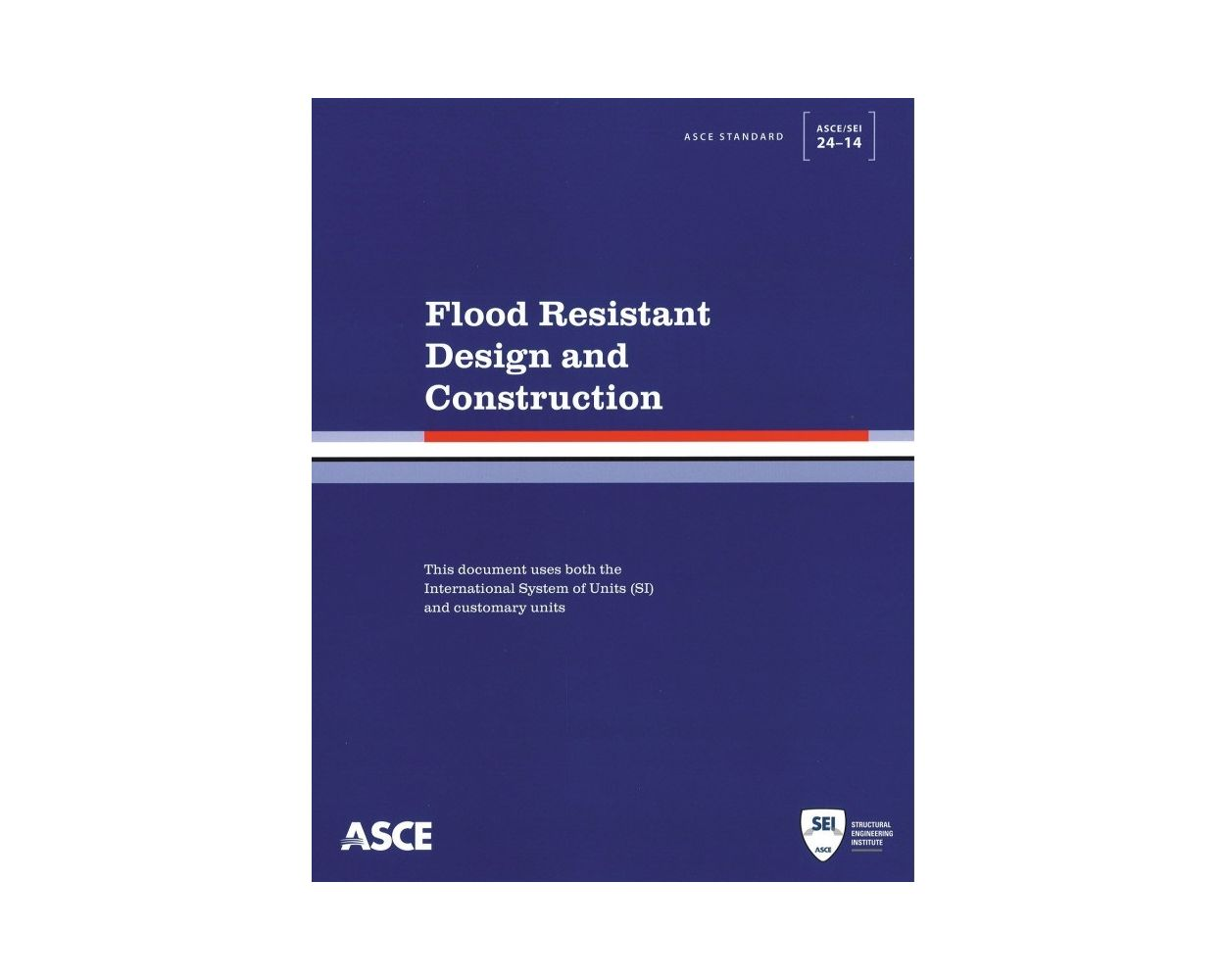 History
2014 ASCE 24 – 1’ of freeboard
2015 ICC model codes
2018 Adoption of 2015 ICC model codes
LSUCCC Freeboard Task Force, council vote
August 2023 adoption
Parishes objecting…
Legislative oversight…?
FloodSafe Home
Louisiana’s Coastal Parishes
[Speaker Notes: And on this slide you can see the three parishes in darker green – Terrebonne, Jefferson, and St. Tammany, that Flood Safe Home serves in its first attempt.]
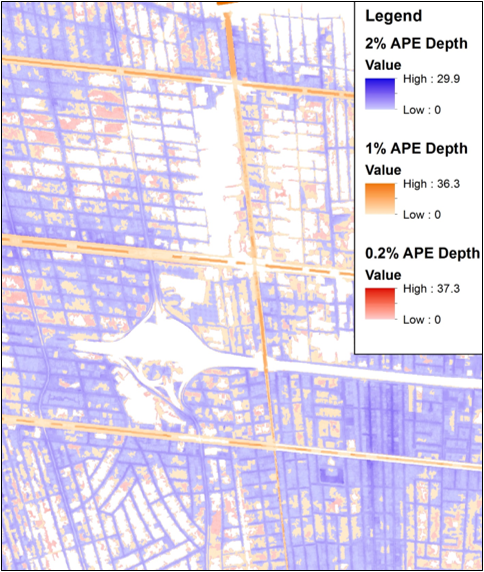 We Determine Flood Risk
Probability of occurrence
x 
Consequences
Summed over all probable events
Annual Flood Risk (Community Level)
Challenges
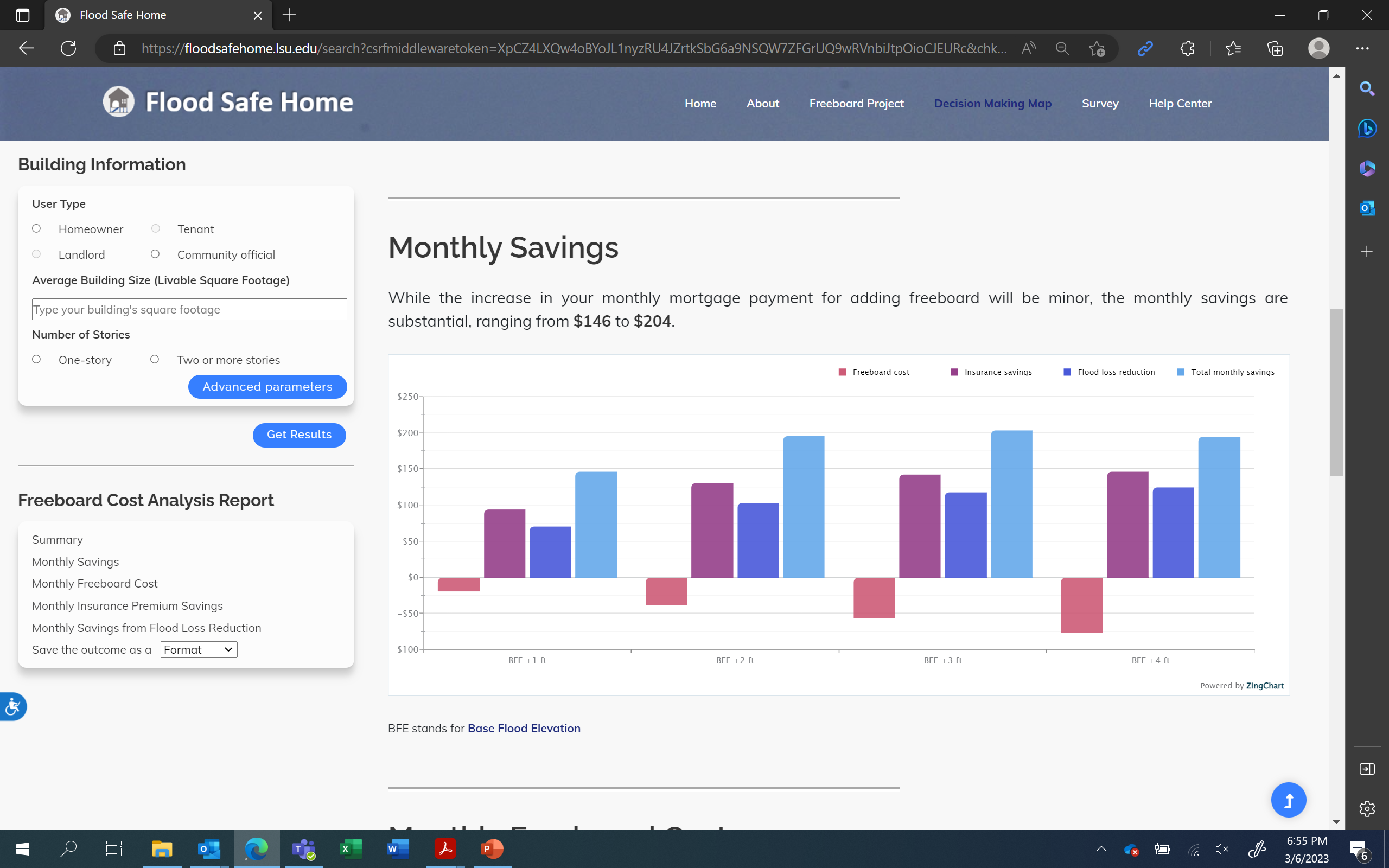 Rapid changes in construction cost
Risk Rating 2.0
Simplifying complex topic
Tailoring tools for multiple perspectives
Contributors and Funding
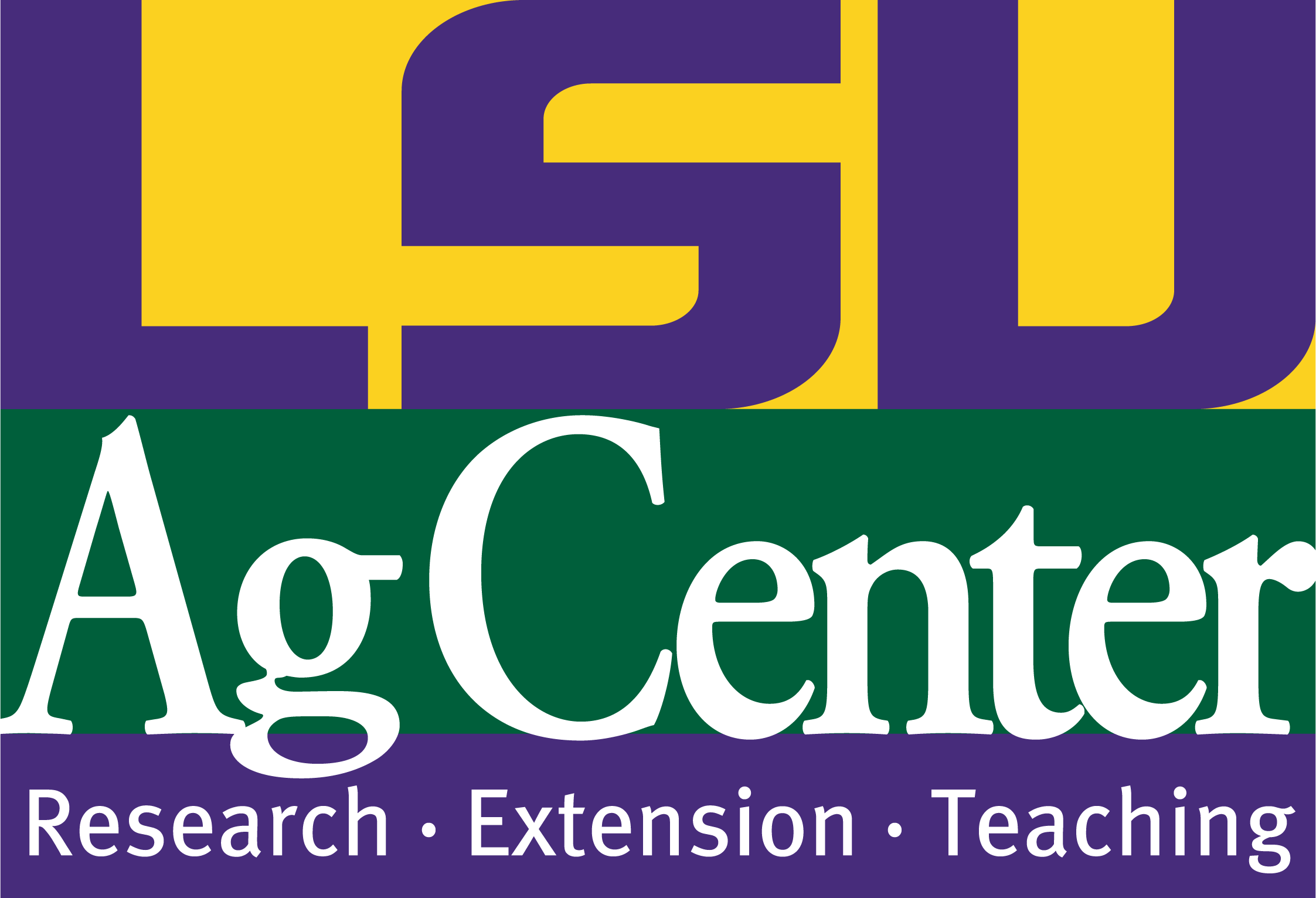 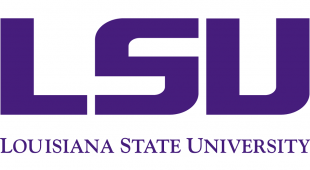 Carol J Friedland, Yongcheol Lee, Rubayet Bin Mostafiz, Jiyoung Lee, Shifat P Mithila, Robert V Rohli, Md Adilur Rahim, Ehab Gnan and Monica Teets Farris


This project was funded by the Louisiana Sea Grant College Program (Omnibus cycle 2020–2022; Award Number: NA18OAR4170098; Project Number: R/CH-03 and Omnibus cycle 2022–2024; Award Number: NA22OAR4170105; Project Number: R/CH-05)
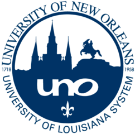 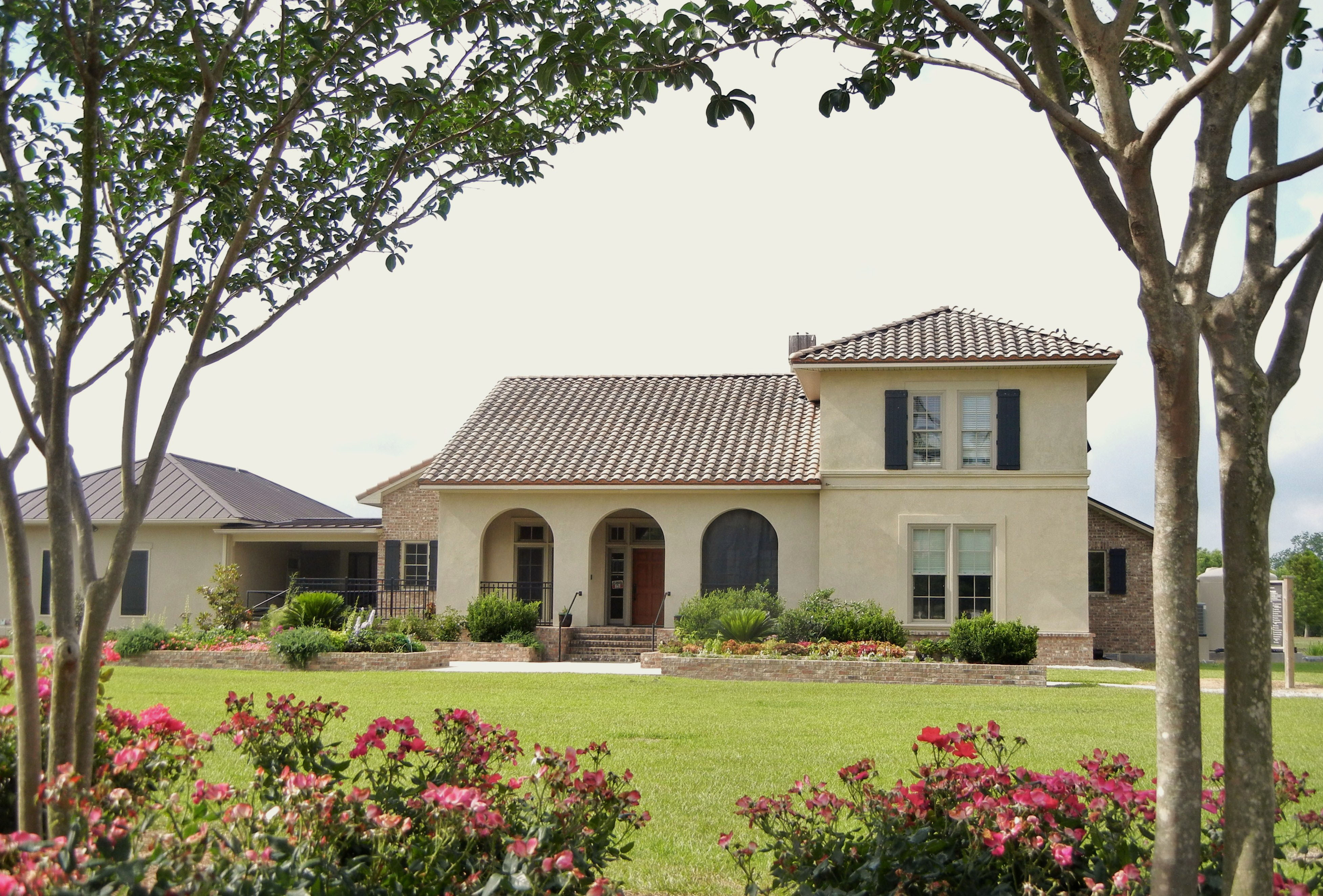 LaHouse Research and Education Center: Solutions for Resilient, Sustainable, Healthy Homes
CFriedland@agcenter.lsu.edu
225-578-7913
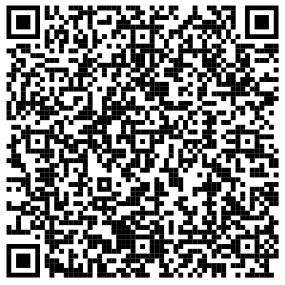 t.ly/fVqV